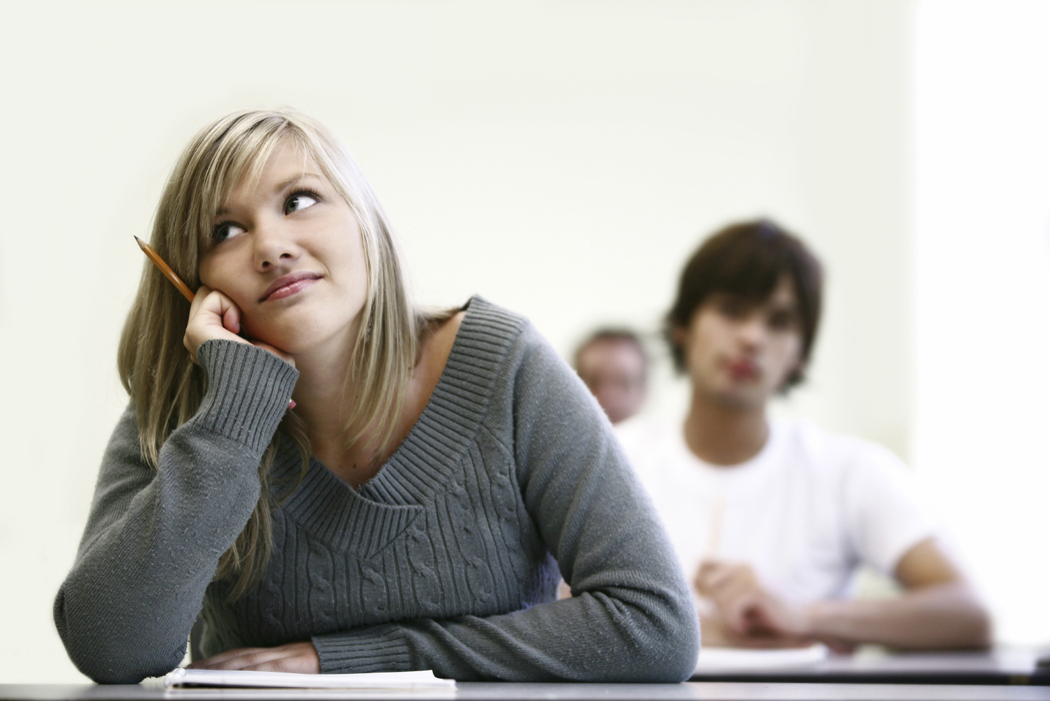 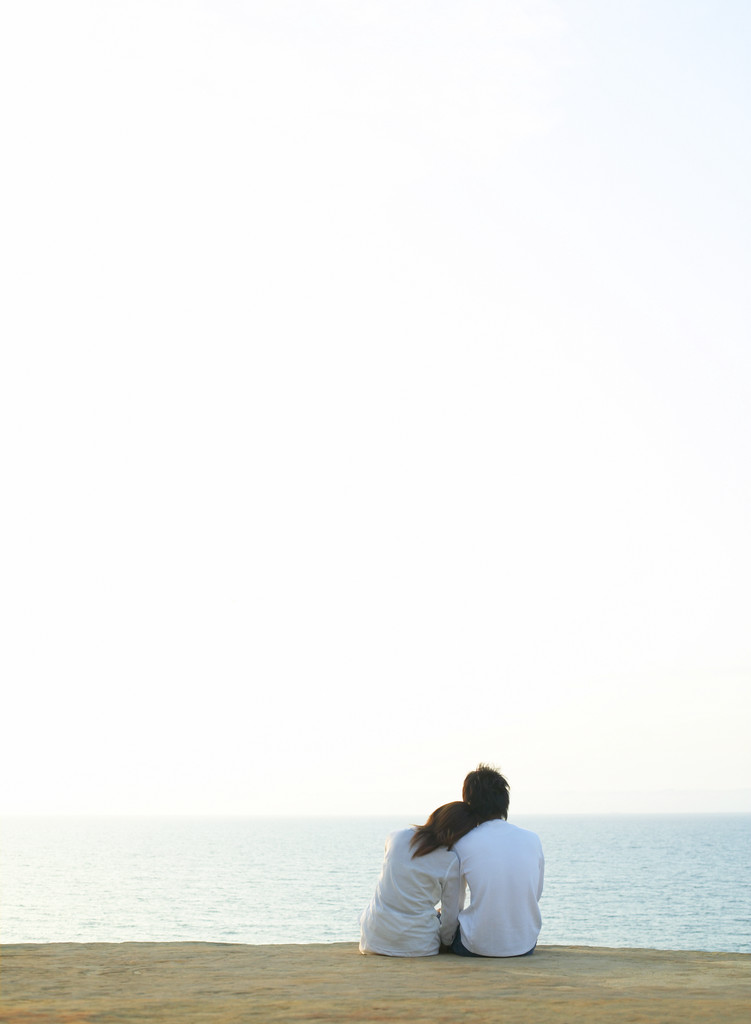 How do you maintain attention?
Enhancing Recall
People tend to remember what is said at the beginning and end of presentation

Goal is to “chunk” presentation, so have numerous beginnings and ends

Use visuals, repetition, mnemonics, engagement, breaks, unexpected events to grab attention and enhance recall
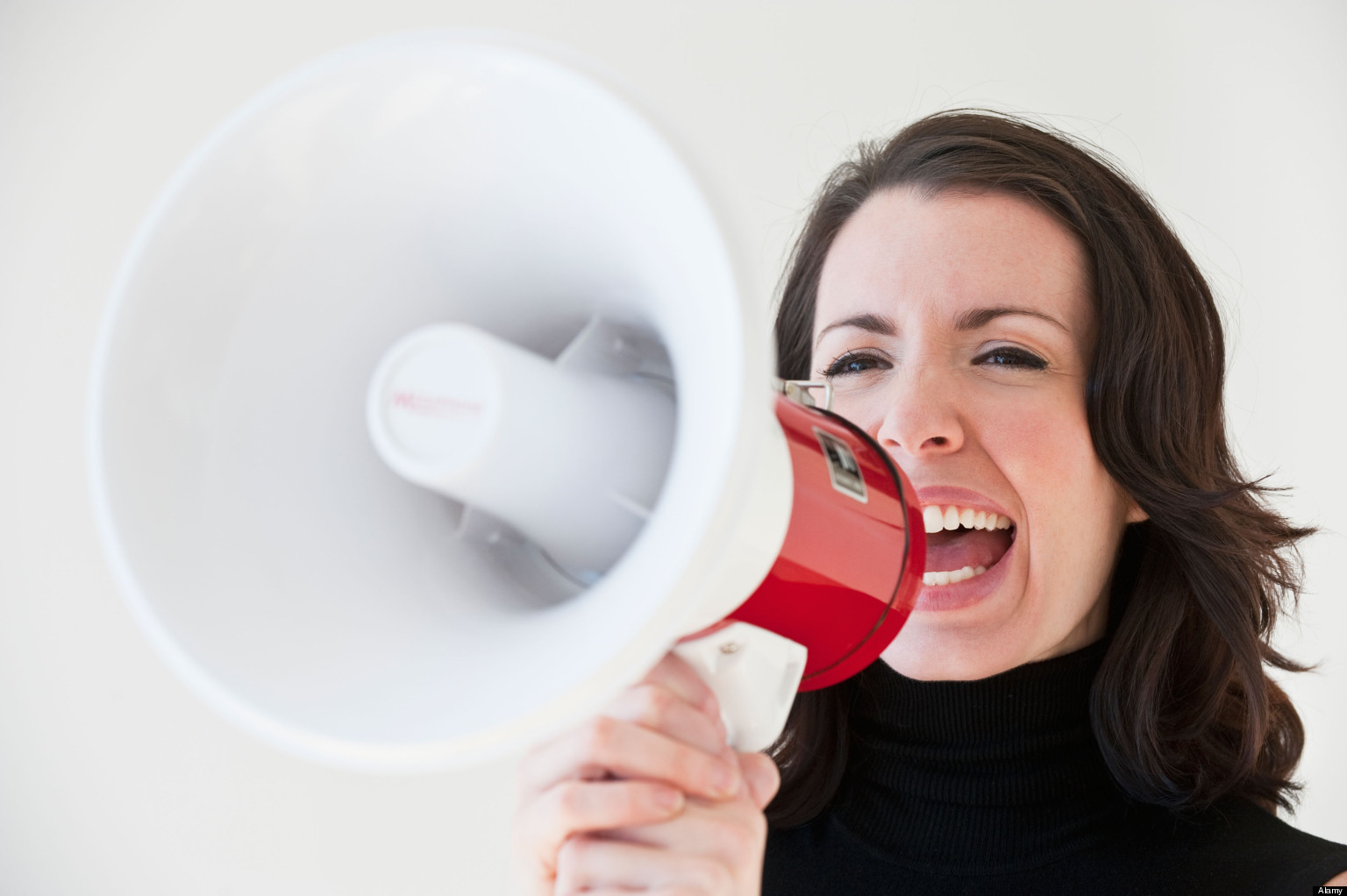 Vocal Traits
Avoid sounding memorized
Avoid reading 
Enunciation
Inflection
Varied
Match feelings
Volume
Speak to the back row
Avoid volume “drops”
Want to be “just right” – neither too soft nor too loud
Rate
Too fast/too slow – both issues
Value of pauses
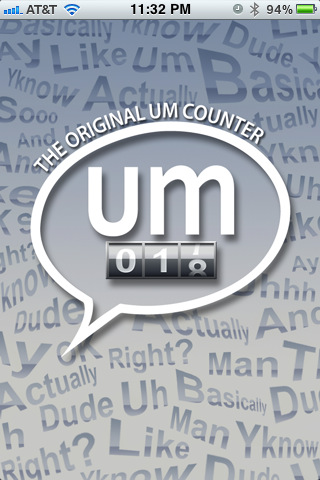 Non-words and Filler words

An apparently meaningless word, phrase, or sound that marks a pause or hesitation in speech. 

“Um,” “uh,” “er,” “ah”

 “And”, “so”, “you know”, “actually”, “really, ” “like,” “okay”

How many “ums” are okay?
Source: About.com Guide, Richard Nordquist, About.com Grammar and Composition
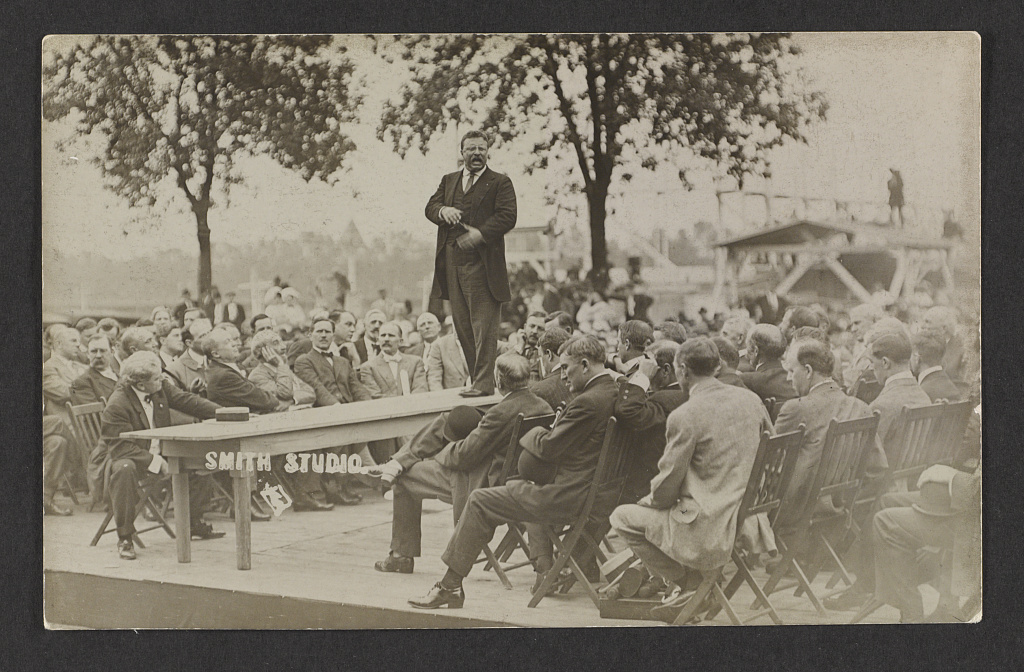 Body Position and Stance
Stand where your audience can see you
Formal stance
Avoid rocking, bouncing, swaying
Try walking around the front of the room if you are comfortable doing so—if you are not, STAY IN ONE PLACE!
Distracting Stances
Hip sit
Podium clutch
Table lean
Table sit
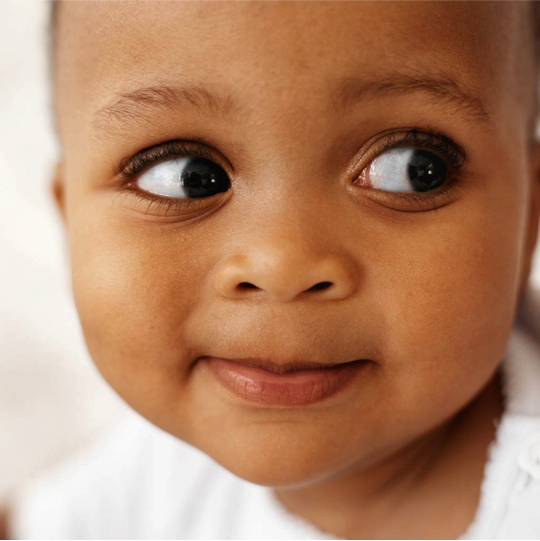 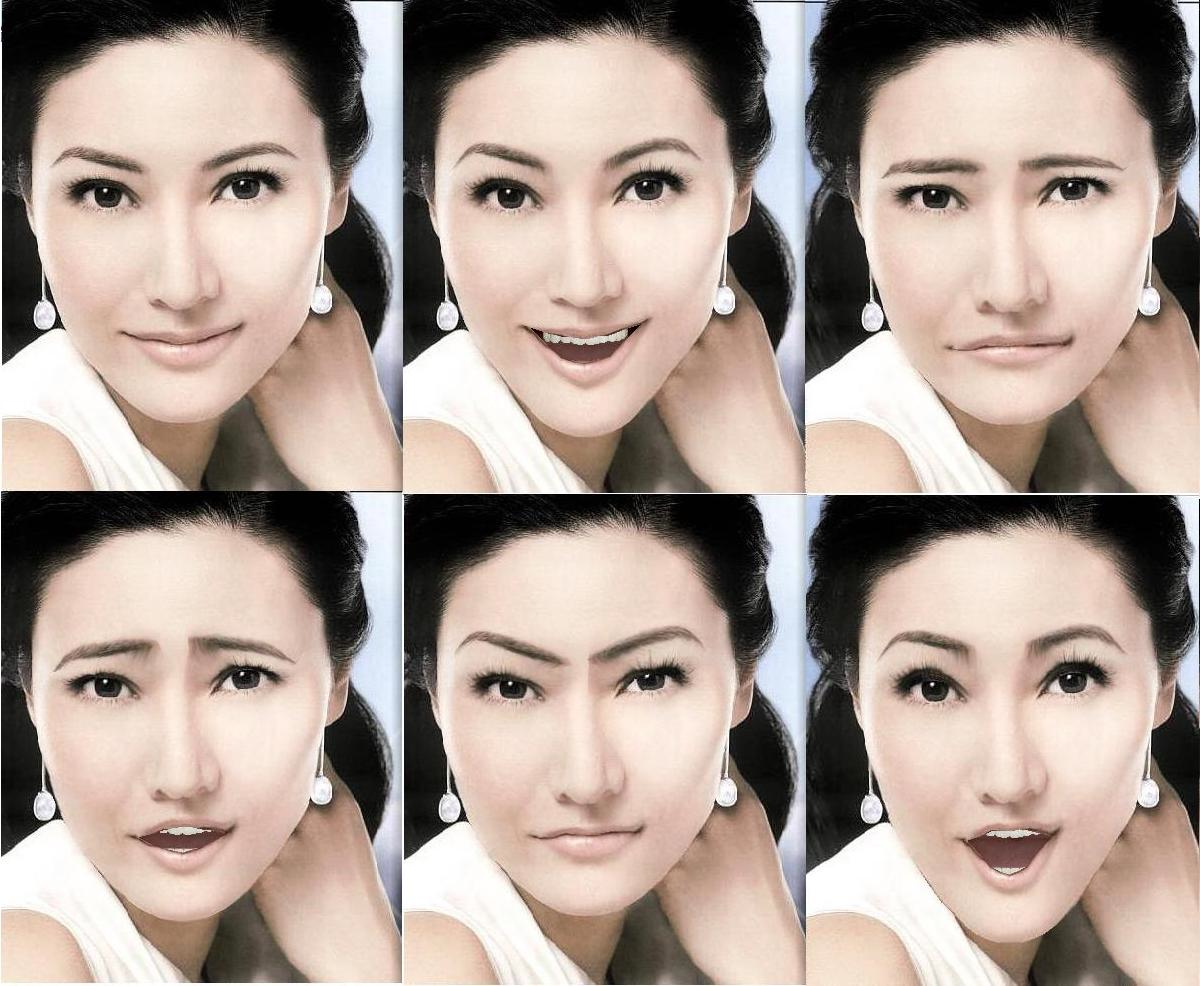 Eye Contact & Facial Expression
Look at a person long enough to complete a thought – then move on to another person
Look to the far sides of the room
Match your facial expression to the content of your presentation
Interact with the audience, as appropriate
Smile, when appropriate
Your facial expression allows you to convey 
     interest & enthusiasm 				confidence
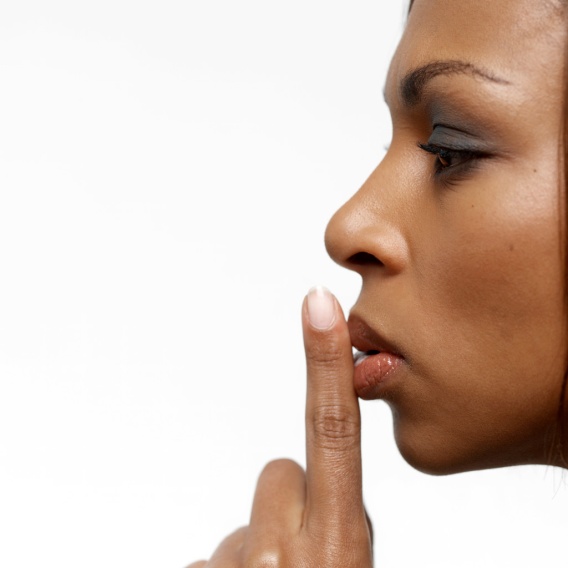 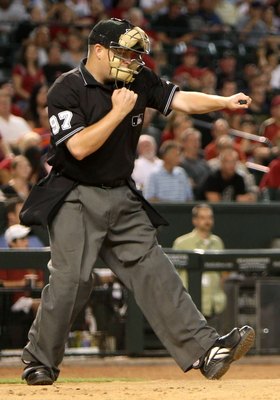 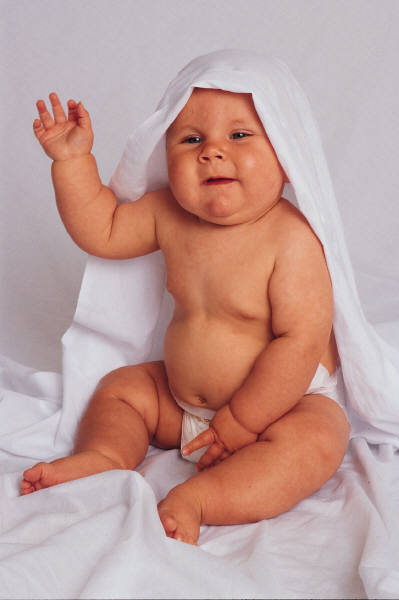 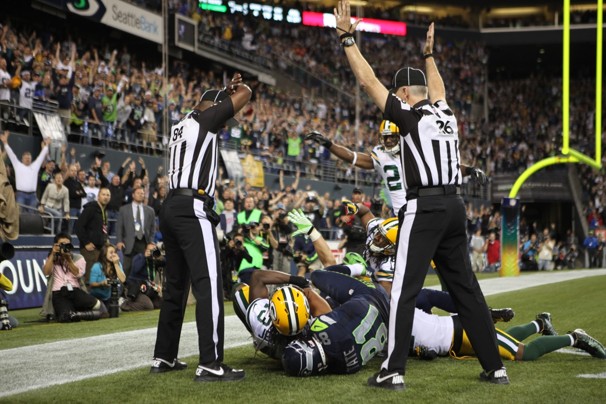 Gestures
Keep your hands in THE ZONE
Know your style
Gestures should match your message
Adapt to room size, audience, presentation type
Distracting gestures
Commander
Chilly Presenter
Gun-shot Victim
Armless Presenter
Pocket Jingler
Card Flicker
Figleaf
The proper way to point
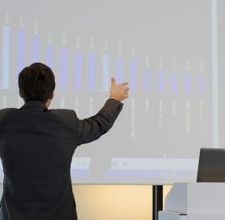 Don’t face your 
 visuals!
Idea/Word Images – Stoplight / Trend
TBD
Have high impact, interesting, yet simple 
visuals!
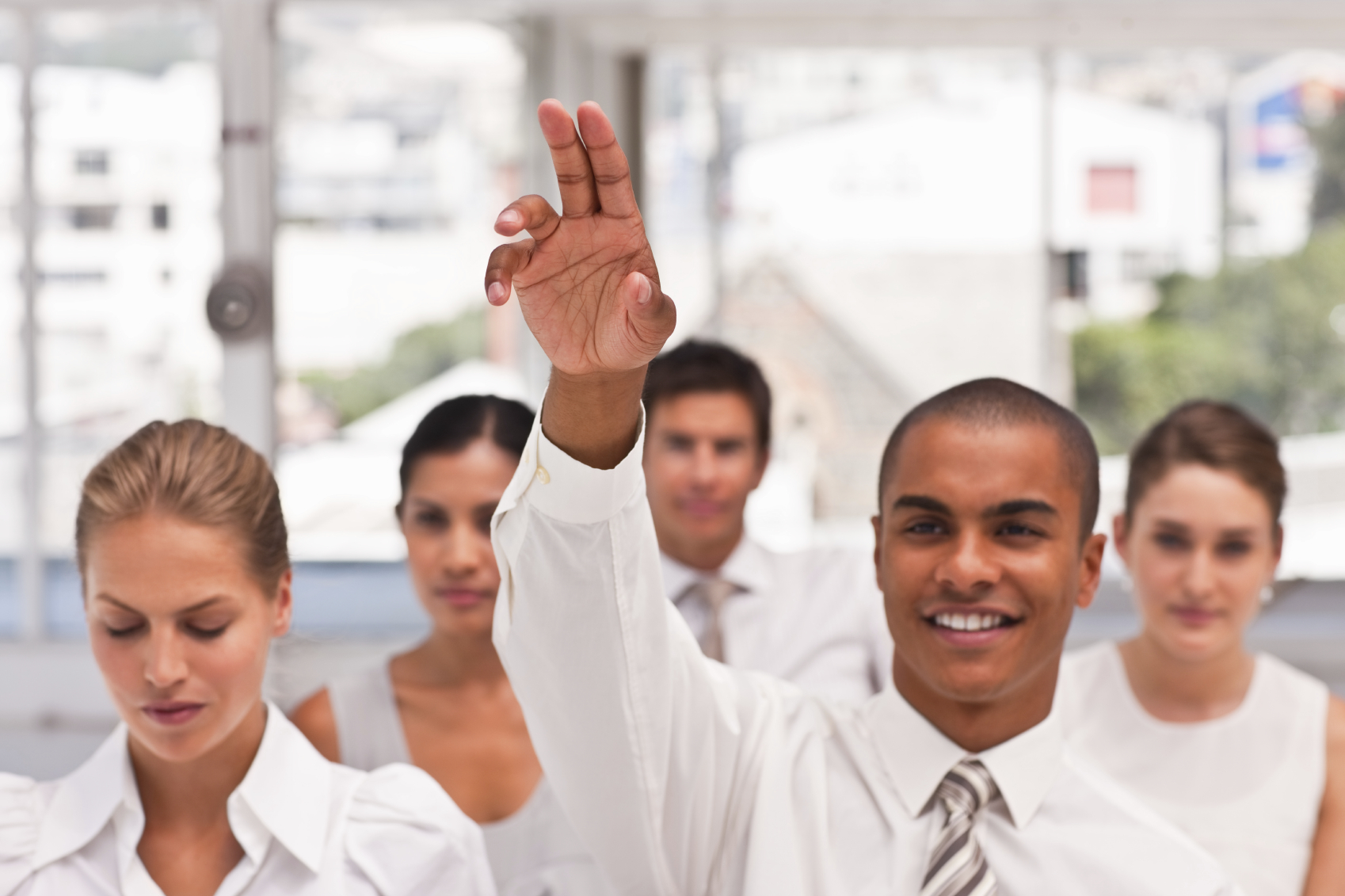 Answering Questions

Anticipate questions, prepare for them, and practice response
Encourage questions (ask and then wait)
Listen during questions (don’t interrupt)
Restate/paraphrase, to EVERYONE
Question if you don’t understand
Direct answer to EVERYONE, not just the questioner
If you don’t know the answer, say so
If more questions than time, let audience know when and how you will cut off questioning
What if you get a hostile questioner?
What if your last question ends things on a bad note?
After Q&A, before you end, restate your proposed solution
Don’t Huddle!
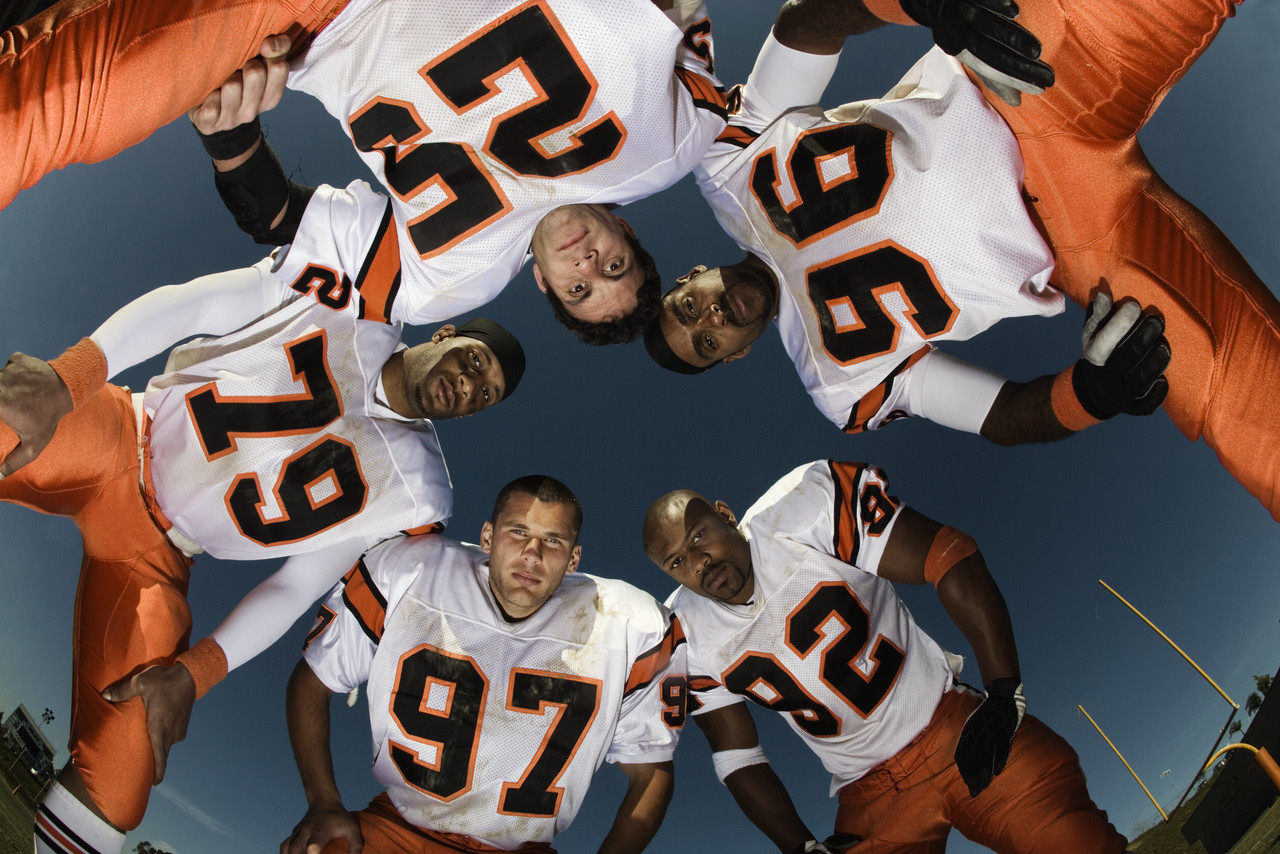 Practice, practice, practice.

3:30 max for video
4:30 max for presentation
2:00 for questions